Формирование самоконтроля в процессе обучения на уроках в начальной школе		 Манакова Светлана Викторовна	     учитель начальных классов МОУ «ООШ №28»
Самоконтроль – один из важнейших факторов, обеспечивающих самостоятельную деятельность учащихся.
В 1 классе дети учатся:
- сравнивать результат своей деятельности с образцом;
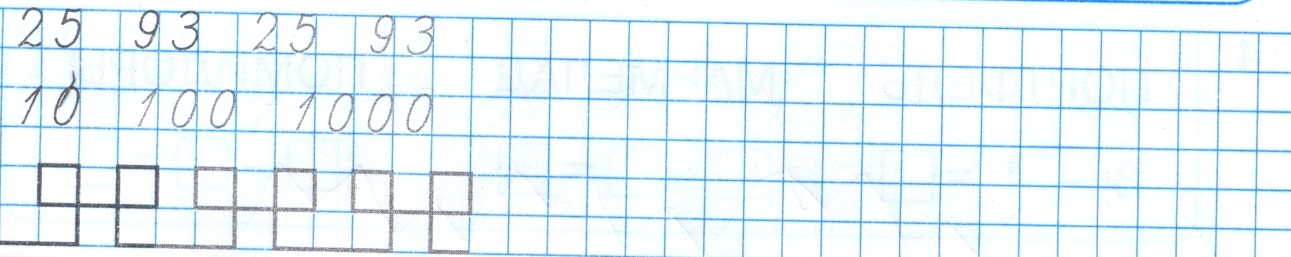 -воспроизводить действия и операции, заданные учителем;
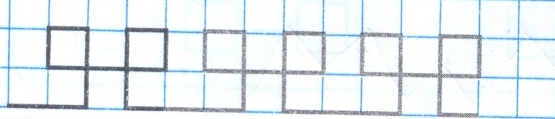 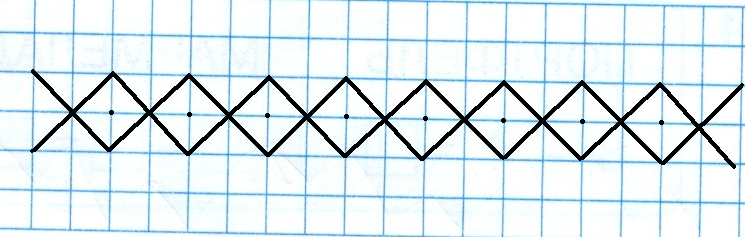 Выполнять действия по развёрнутой  инструкции;Решай задачу так:1 прочитай задачу и представь себе то, о чем в ней говорится;2 запиши задачу кратко или выполни рисунок, объясняя, что показывает каждое число;3 назови вопрос задачи;4 подумай, можно ли сразу ответить на вопрос задачи, если нельзя, то составь план решения;5 выполни решение и назови ответ на вопрос;6 проверь решение.
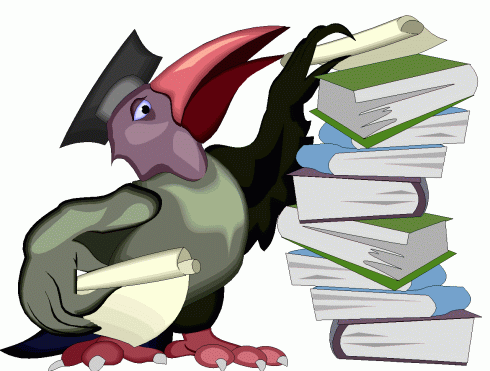 Во 2 классе ученикам предлагается:- сравнивать промежуточный результат с эталоном
Выполнять действия по развернутой инструкции, в которой отсутствуют некоторые звенья
Решай задачу так:1 прочитай задачу и представь себе то, о чем в ней говорится;2 3 назови вопрос задачи;4 подумай, можно ли сразу ответить на вопрос задачи, если нельзя, то составь план решения;5 выполни решение и назови ответ на вопрос;6 проверь решение.
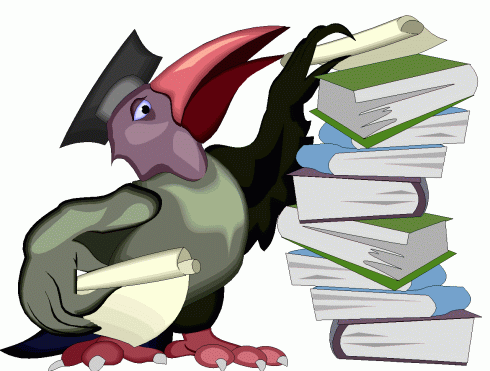 В 3 классе ученики тренируются в:
Сравнении результата деятельности с образцом,  заданным через систему условий;
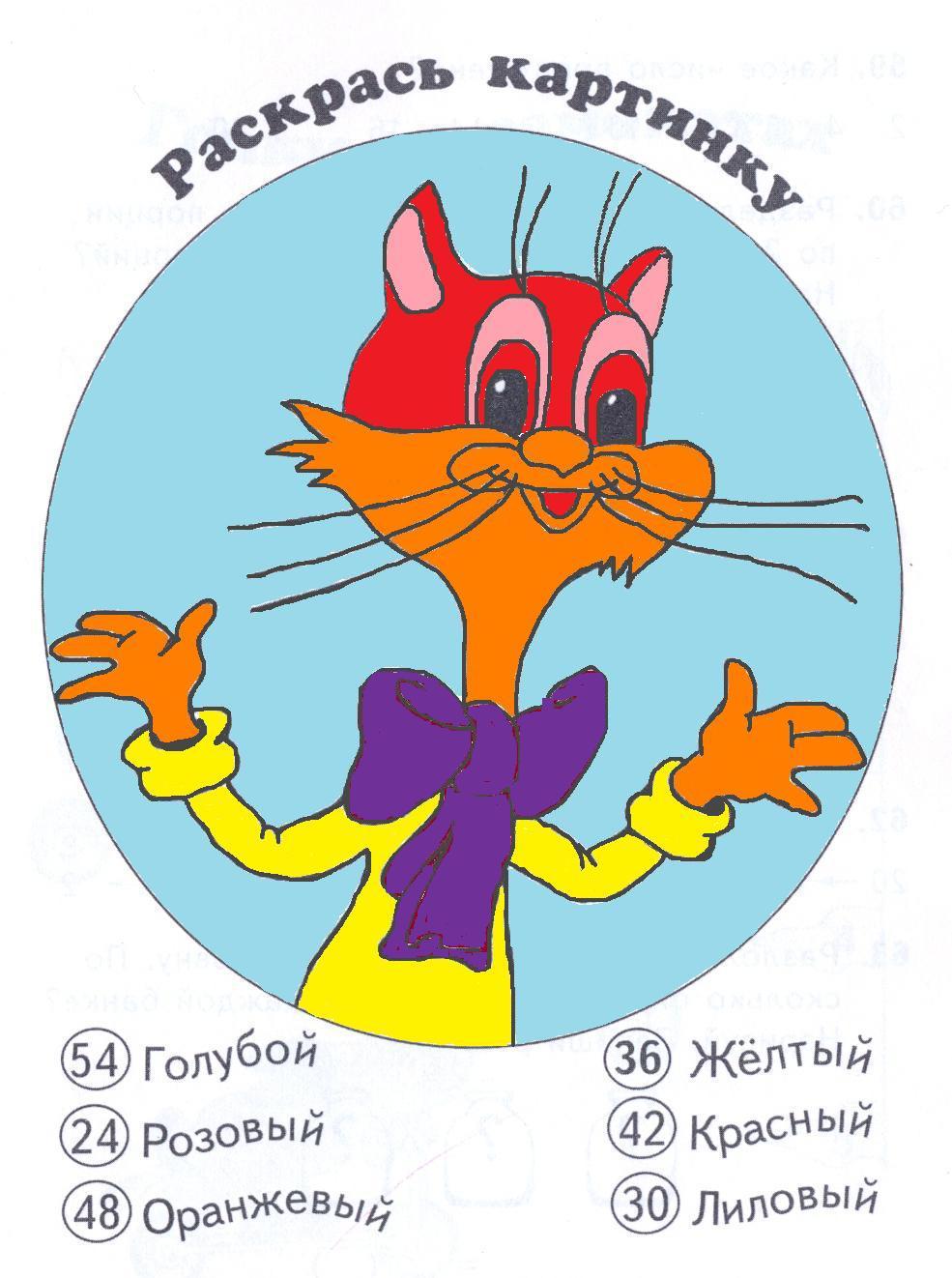 Выполнение действий по инструкции с ограничениями, используя толковый словарь.
Словарная работа
Допущено 3 ошибки
Стоит
Стаит богатырь – 
Необхватишь вширь
В железнай   руке
Держит ковш на крюке.
Он землю роет, 
Каналы строит.
ЭКСКАВÁТОР
Не
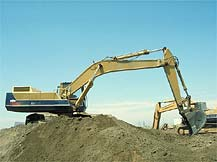 ой
Словарная работа
Допущено 2 ошибки
Он  песьмо  принёс и эту
интересную  гозету.
Угадайте, кто же он? 
Он, ребята…
письмо
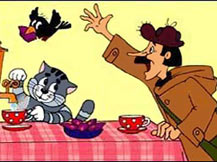 газету
ПОЧТАЛЬÓН
В 4 классе школьники упражняются в:
- сличение результата деятельности с образцом на основе самостоятельно прогнозируемых условий;
- определении состава действий и операций;
- выполнение действий по общей инструкции;
- в самопроверке по плану;
- самостоятельном корректировании плана проверки.
Методы самоконтроля – это способы, с помощью которых определяется результативность 
  учебно – познавательной деятельности учащихся и педагогической работы учителя.
ФОРМЫ САМОКОНТРОЛЯ:
МАТЕМАТИЧЕСКОЕ ДОМИНО
КАРТОЧКИОБРАТНОЙ СВЯЗИ
УЧЕБНЫЕ КРОССВОРДЫ
Урок «Что? Где? Когда?»
Урок – деловая игра
Урок - зачёт
МАТЕМАТИЧЕСКОЕ ДОМИНО
Информационная карточка
Чтобы найти корень уравнения, нужно его решить. Для этого:
Обозначить в уравнении целое и части;
Определи, что тебе неизвестно, целое и часть;
Вспомни правила нахождения целого, части;
Чтобы найти часть, нужно из целого вычесть известную часть;
Выполни соответствующее действие;
Сделай проверку: вместо переменной х в уравнении, подставь результат действия. Если равенство получилось верным, то уравнение решено правильно. Если равенство неверно, то повтори все сначала.
КАРТОЧКИ ОБРАТНОЙ СВЯЗИ
Карточка – вопрос
Найди корень уравнения:
Х + 7 = 11
Х =
Х =
Сделай проверку:

Карточка – ответ  
Х + 7 = 11
Х = 11 – 7
Х = 4
4 + 7 = 11
11 = 11
УЧЕБНЫЕ КРОССВОРДЫ
Способы формирования самоконтроля:
Устный
Письменный
Творческий
Самоконтроль на уроках математики во 2 классе
Самоконтроль на уроках литературного чтения 2класс
Самоконтроль на уроках русского языка  2 класс
Самоконтроль на уроках окружающего мира 2 класс
Самоконтроль по математике4 класс
Самоконтроль на уроках русского языка 4 класс
Самоконтроль на уроках окружающего мира 4 класс
Самоконтроль на уроках литературного чтения 4 класс
Спасибо 
за внимание!